Assistenza allo studioa cura della Professoressa Carla Papandrea
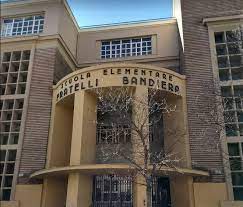 I ragazzi che frequentano la scuola secondaria di I grado a volte possono incontrare delle difficoltà nell’affrontare lo studio delle diverse discipline e nell’organizzare il proprio lavoro. Sono ragazzi che entrano nel mondo dell’adolescenza, impegnati emotivamente nella ricerca di una identità, nella costruzione di una personalità e nella realizzazione del sé. 
Una dimensione fondamentale nel processo della costruzione della propria identità e personalità, è rappresentata dall’autostima intesa come apprezzamento positivo di se stessi e fiducia nelle proprie capacità.
L’obiettivo primario di questo progetto è affrontare il problema degli insuccessi scolastici con una modalità preventiva. Per questo motivo il progetto «Studio assistito» offre la possibilità ai discenti di poter avere un aiuto concreto sia da un punto di vista didattico che educativo, garantendo un ambiente favorevole all’impegno scolastico.
Obiettivi
 Il progetto ha come obiettivo quello di fornire agli alunni della scuola un ambiente idoneo allo studio individuale e un’occasione per consolidare le proprie conoscenze o chiedere chiarimenti. 
Organizzazione attività
Il docente presente avrà il compito di supportare gli alunni nello studio, creando un percorso di assistenza didattica personalizzato o di gruppo, nel rispetto delle esigenze dei singoli alunni. L’insegnante non si limiterà esclusivamente ad offrire chiarimenti per lo svolgimento dei compiti scritti, ma contribuirà altresì all’organizzazione del percorso didattico.
Lo studio assistito mirerà al recupero disciplinare e all’eventuale rinforzo delle competenze pregresse. Il fine sarà quello di fornire un supporto concreto agli alunni nell’acquisizione di un adeguato metodo di studio e nel consolidamento delle conoscenze.
Metodologia e strumenti
 Si privilegerà lo studio individuale per favorire la concentrazione e l’apprendimento. Si utilizzeranno, quando necessario, strategie didattiche finalizzate all’apprendimento sistematico e schematico degli argomenti che possano inizialmente facilitare l’approccio allo studio. In base al profilo educativo-didattico dei discenti e se l’attività coinvolge più alunni provenienti da una stessa classe, eventualmente, si potrà procedere alla formazione di gruppi di lavoro per stimolare l’interesse e favorire l’interazione tra i pari
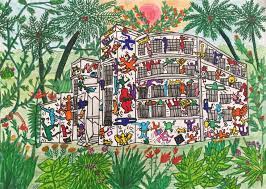 Comportamento e giustificazione assenze
Si precisa che del comportamento e di altre osservazioni ritenute significative, come ad esempio assenze non giustificate, il docente conduttore dell’attività darà immediata comunicazione alla Segreteria dell’istituto e ai Coordinatori delle classi di appartenenza degli alunni iscritti allo “Studio Assistito”. Di tali annotazioni il Coordinatore si farà portavoce in Consiglio di Classe e presso le famiglie degli alunni interessati.
Il progetto prevede una particolare attenzione verso gli studenti con maggiori difficoltà. Il docente, previo appuntamento, sarà disponibile ad avere dei colloqui con i docenti e con le famiglie, per eventuali segnalazioni o richieste, che verranno valutate insieme al D.S. 
Destinatari
Lo studio assistito è aperto a tutti i ragazzi frequentanti le tre classi della Scuola Secondaria di Primo Grado.
Spazi e tempi
Le lezioni saranno svolte all’interno di un’aula dell’Istituto comprensivo Fratelli Bandiera, il giovedì dalle ore 15 alle ore 16. In tali giornate il Progetto offre agli alunni frequentanti la possibilità di usufruire della mensa scolastica sotto la sorveglianza del docente conduttore dell’attività, dalle ore 14 alle ore 15.
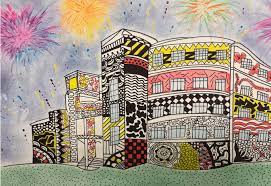